SOCIO 532.2
STATISTIQUES & INFORMATIQUE APPLIQUÉES AUX SCIENCES SOCIALES
El Hadj Touré, Ph D. Sociologie
Section de sociologie
Université Gaston Berger de St-Louis
Leçon 4
Introduction à l’analyse multivariée. Modèles de causalité
16:19
1
Au programme
Survol des concepts clés et des modèles de relations causales en analyse multivariée
Élaboration: de l’analyse bivariée à l’analyse multivariée
Les trois conditions de la causalité
Aperçu, illustration et schématisation des modèles (structures) de causalité usuelles en sciences sociales : 
Convergence 
Relation fallacieuse 
Modération 
Aperçu des techniques statistiques associées aux différents modèles de causalité
16:19
2
De l’analyse bivariée à l’analyse multivariée
6 questions clés (Fox: 124)
Y a-t-il une relation d’association entre 2 variables?
Quelle est l’intensité de cette relation?
Quelles sont la direction et la forme de la relation?
Si la relation existe dans l’échantillon, peut-on la généraliser à la population dont est tiré cet échantillon?
La relation entre 2 variables est-elle causale? Ou n’est-elle pas plutôt une relation fallacieuse engendrée par une quelconque variable antécédente tierce?
Y a-t-il des variables [modératrice ou convergente ou discriminante] qui agissent sur la relation bivariée?
16:19
3
De l’analyse bivariée à l’analyse multivariée
Exemple illustratif 1
Le revenu est-il associé au sexe?

Le revenu est-il associé au sexe, après avoir contrôlé pour l’effet de la scolarité et de la profession (à scolarités égales, à professions égales) ?
Sexe
Revenu
X
Y
Y = f (X)
Sexe
Revenu
X
Y
Y = f (X, Z1, Z2)
Scolarité
Profession
Z
De l’analyse bivariée à l’analyse multivariée
Exemple illustratif 2
Le QI est-il associé à l’ethnie chez les enfants?

Le QI est-il associé à l’ethnie, après avoir contrôlé pour l’effet de variables sociologiques (à scolarités des parents égales, à revenus égaux, à occupations égales...)?
Ethnie
Quotient intellectuel
X
Y
Y = f (X)
Ethnie
Quotient intellectuel
X
Y
Y = f (X, Z1, Z2, Z3,…)
Scolarité, Revenu, Occupation, Patrimoine, Résidence, Nombre d’enfants…
Z
De l’analyse bivariée à l’analyse multivariée
Association vs Causalité
«Une relation statistique [entre deux variables] ne peut être interprétée, sans de grandes précautions [conditions], comme une relation causale» (Boudon, 2002)
Une fois qu’une relation entre deux variables est établie, les chercheurs considèrent communément le rôle d’une troisième variable (Lazarsfeld, 1955)
Contrairement à l’analyse bivariée qui permet d’établir une simple relation d’association, l’analyse multivariée permet d’interpréter une relation en termes de causalité
Qu’est-ce que l’analyse causale?
Conditions de la causalité
3 conditions pour que X soit la cause de Y (Fox, 1999)
Le facteur présumé X survient avant l’effet présumé Y
Condition pouvant être résolue par la théorie, le bon sens, le devis
Les variables X et Y sont associées statistiquement
Les statistiques bivariées visent à vérifier cette condition
L’association stat. X-Y n’est pas due à une 3e variable
L’analyse comparative (expérimentale) et/ou l’analyse multivariée (corrélationnelle) permettent de vérifier cette condition 
     Pour conclure de façon convaincante à un lien de causalité, il faut l’inscrire dans un raisonnement théorique
Qu’est-ce que l’analyse causale?
Démarches méthodologiques pour asseoir la causalité
Démarche expérimentale (expérimentation)
Films violents (VI manipulée)            comportements violents (VD)
Groupe expérimental/groupe-contrôle
Randomisation= assignation aléatoire des sujets aux groupes expérimental (intervention) et contrôle (sans intervention)
Matching= assignation de caractéristiques identiques aux groupes
Analyse comparative: comparer les deux groupes, tout en contrôlant expérimentalement les variables additionnelles, leur effet étant éliminé simultanément, implicitement
Contrôle efficace grâce à la randomisation ou au matching
Qu’est-ce que l’analyse causale?
Démarches méthodologiques pour asseoir la causalité
Démarche corrélationnelle (enquête par sondage)
       Sexe (VI désignée)              Comportements violents (VD)
                    Délinquance
Élaboration
Procédure statistique qui consiste à introduire des variables-contrôle dans une relation bivariée
Variable-contrôle: variable que l’on contrôle, garde constante ou dont on tient compte des différences sous-jacentes
Analyse multivariée: établir une relation entre deux variables en contrôlant statistiquement quelques variables tierces à la fois, leur effet étant éliminé progressivement
Contrôle moins efficace, mais possible grâce à l’élaboration
Qu’est-ce que l’analyse causale?
Analyse multivariée & analyse causale
L’analyse dite «multivariée» permet surtout de répondre à des questions de recherche causales du genre: 
« Toutes choses étant égales (après avoir neutralisé l’effet des variables-contrôle (VC) Z), 
    la VI (X) a-t-elle un effet sur la VD (Y)? »
L’analyse sociologique consiste à établir les structures de causalité sous-jacentes aux relations entre variables étudiées (Durkheim, cité par Boudon, 2002)
Tacq (1997) identifie 8 structures de causalité sous-jacentes aux problèmes de recherche en sciences sociales
Structures de causalité
Tacq (1997)
1. Structure de causalité bivariée
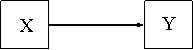 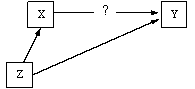 2. Causalité fallacieuse
X1
3. Structure de causalité convergente
Y
X2
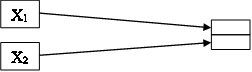 4. Structure de causalité discriminante
5. Structure de causalité interactive
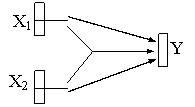 Structures de causalité
Étapes & modèles
Au moins trois étapes dans un processus d’élaboration
Examen d’une relation d’association bivariée
Ajout d’une variable additionnelle dans le modèle
Diagnostic causal de l’élaboration
Focus sur quatre modèles d’élaboration qui correspondent aux structures de causalité de Tacq (1997)
Convergence (structure de causalité convergente)
Relation fallacieuse (structure de causalité factice)
Modération (structure de causalité interactive)
16:19
12
Structure de causalité bivariée (expérimentale)
Exemple d’un problème de recherche
Dans le cas d’une «structure de causalité bivariée», la question est à l’effet de savoir si une VI manipulée expérimentalement a un effet sur une VD 


Toutes choses étant égales (en neutralisant implicitement les autres effets) le groupe ayant reçu le traitement  (groupe expérimental) est plus susceptible de voir ses symptômes dépressifs diminuer que le groupe n’ayant pas reçu le traitement (groupe-contrôle)
Traitement médicament
Symptômes dépressifs
X
Y
Groupe-contrôle
Structure de causalité bivariée (expérimentale)
Résultat de l’élaboration (diagnostic causal)
Il y a causalité bivariée lorsqu’une VI manipulée (groupe expérimental/contrôle) est associée à une VD, les autres causes étant gardées constantes implicitement par la randomisation ou le matching (design expérimental) 
Il n’y a pas de causalité bivariée lorsqu’il n’y a pas d’effet de la VI manipulée sur la VD, une fois les autres causes neutralisées implicitement
    Comment asseoir l’efficacité d’une méthode d’enseigne-ment innovatrice par rapport à une méthode traditionnelle (X) sur la performance des étudiants en stats sociales (Y)?
Structure de causalité fallacieuse
Exemple d’un problème de recherche
Pour une «structure de causalité fallacieuse», la question est de savoir si la VC (variable antécédente ) explique l’effet de la VI sur la VD (Pourquoi?)


La longueur des pieds chez les enfants (X) a un effet + sur leur performance en orthographe (Y). Mais cet effet disparaît lorsqu’on considère l’âge (Z), qui ainsi explique causalement la longueur des pieds et la performance
Longueur des pieds
Performance /orthographe
X
Y
Age
Z
Structure de causalité fallacieuse
Résultat de l’élaboration (diagnostic causal)
Il y a relation fallacieuse lorsque qu’une fois introduite dans le modèle, la variable antécédente annule | affaiblit la relation entre la VI et la VD: la VC explique ainsi en tout ou en partie la relation VI-VD (effet explicatif)
Lorsque la présence de la VC antécédente n’annule pas ou reproduit tout simplement la relation entre la VI et la VD, il y a relation véritable entre la VI et la VD 
     Quelle variable-contrôle antécédente (Z) est susceptible d’expliquer causalement la relation fallacieuse entre la motivation (X) et la performance au travail (Y)?
16:19
16
Structure de causalité convergente
Exemple d’un problème de recherche
Dans le cas d’une « structure de causalité convergente », la question est de savoir si la VI et la VC agissent simultanément, directement sur la VD (Avec quoi?)


Toutes choses étant égales, la frustration scolaire (VI) et l’attachement parental (VC) convergent, influent de façon simultanée sur l’échelle de comportements délinquants chez les ados, leur effet étant additif
X1
Frustration scolaire
Délinquance (échelle)
Y
X2
Attachement parental
Structure de causalité convergente
Résultat de l’élaboration (diagnostic causal)
Il y a convergence lorsque l’effet de la VI s’ajoute à celui de la VC pour expliquer la VD quantitative (effet additif)
La VI et la VC convergent vers un point, la VD
La VI et la VC ont chacune un pouvoir explicatif propre, leur effet respectif s’additionnant pour expliquer la VD
Il n’y a pas de convergence lorsque l’effet de la VI ou de la VC sur la VD est annulé en présence l’une de l’autre 
     Plusieurs variables additionnelles (Z) convergent avec le sexe (X) pour expliquer l’effet sur la détresse psychologique (Y) ?
16:19
18
Structure de causalité discriminante
Exemple d’un problème de recherche
Dans le cas d’une « structure de causalité discriminante », la question est de savoir si la VI et la VC agissent pour influer sur la VD qualitative (Avec quoi?)


Toutes choses étant égales, la frustration scolaire (VI) et l’attachement parental (VC) discriminent, prédisent correctement le fait de présenter un comportement délinquant (1) plutôt que non (0) chez les ados
X1
Frustration scolaire
Délinquance (1)
Y
Non-délinquance (0)
X2
Attachement parental
[Speaker Notes: Commencons par convergence,
Mod;ele additif

Dans le cas d’une « structure de causalité convergente », la question est de savoir si la VI et la VC agissent simultanément, directement sur la VD (Avec quoi?)

Il y a convergence lorsque l’effet de la VI s’ajoute à celui de la VC pour expliquer directement la VD (effet additif)
La VI et la VC convergent vers un point, la VD
La VI et la VC ont chacune un pouvoir explicatif propre, leur effet respectif s’additionnant pour expliquer la VD
Il n’y a pas de convergence lorsque l’effet de la VI ou de la VC sur la VD est annulé en présence l’une de l’autre 

Model conceptual additif

Question: Avec quelle autre vari, la VI agit sur la VD.

Quelle technique: Regression logistique…binomial ou multinomiale si trois groups ou plus. Appliquer le modèele convergent, ou moderatrice ou mediateur..]
Structure de causalité discriminante
Résultat de l’élaboration (diagnostic causal)
Il y a discrimination lorsque l’effet de la VI s’ajoute à celui de la VC pour expliquer la VD qualitative (effet additif)
La VI et la VC discriminent entre les groupes de la VD
La VI et la VC ont chacune un pouvoir explicatif propre, leur effet respectif s’additionnant pour expliquer la VD qualitative
Il n’y a pas de discrimination lorsque l’effet de la VI ou de la VC sur la VD qualitative est annulé l’une face à l’autre 
     Plusieurs variables (Z) agissent avec le sexe (X) pour discriminer le fait de voter ou non aux élections (Y) ?
16:19
20
Structure de causalité interactive
Exemple d’un problème de recherche
Pour une modération ou «causalité interactive», l’enjeu est de savoir si l’effet de la VI sur la VD diffère selon les niveaux de la VC (var. modératrice) (À quelle condition?)


La frustration scolaire (X) a un effet sur la délinquance (Y) chez les ados. Toutefois, cet effet est modéré par le statut socioéconomique (Z): l’effet disparaît quand le SSE est élevé et persiste quand le SSE est faible
SSE
Frustration scolaire
Délinquance (échelle)
X
Élevé
Y
Z
Frustration scolaire
Délinquance (échelle)
Faible
X
Y
Structure de causalité interactive
Résultat de l’élaboration (diagnostic causal)
Il y a modération lorsque l’effet de la VI sur la VD se révèle | s’amplifie pour un niveau de la VC et disparaît | s’affaiblit pour l’autre niveau de la VC. La VC modère ainsi la relation VI-VD (effet modérateur | interactif)
Il y a absence de modération lorsque l’effet de la VI sur la VD apparaît à l’intérieur de chacun des niveaux de la VC: l’effet existe peu importe la condition considérée
     Selon quelle variable-contrôle modératrice (Z), la relation entre le chômage (X) et la détresse psychologique élevée (Y) est susceptible de différer causalement?
16:19
22
Structure de causalité
Remue-méninges
Pour chaque situation, schématiser le diagnostic causal? (convergence, relation fallacieuse, médiation ou modération)  
Il y a un lien entre la banqueroute (X) et le suicide (Y) chez les entrepreneurs
Mais lorsqu’on introduit l’âge Z (jeune, vieux), la relation disparaît
Pourtant, il y a relation entre Z et X (+entrepreneur vieux, + banqueroute) et entre Z et Y (+entrepreneur vieux, +suicide)
Il y a un lien entre le genre (X) et le revenu (Y)
Mais lorsqu’on introduit l’occupation Z (employé, autonome), la relation existe seulement chez les employés salariés
16:19
23
Structure de causalité
Remue-méninges (suite)
Pour chaque situation, schématiser le diagnostic causal? (convergence, relation fallacieuse, médiation ou modération)  
Il y a un lien entre le tabagisme (X) et le fait de présenter ou non un cancer du poumon (Y) chez les gens
Mais le statut socioéconomique (Z) agit avec le tabagisme pour influer ensemble sur le fait de présenter ou non un cancer du poumon (Y)
Il y a un lien entre le genre (X) et la détresse (Y)
Mais le statut matrimonial (Z) agit simultanément avec le genre (X) pour influer sur la détresse psychologique (Y)
16:19
24
Processus d’élaboration
Tableau comparatif des modèles d’élaboration usuels
Résultat de l’élaboration
Variable-contrôle
VI sur VD
Convergence
Effet additif
Convergente
Avec quoi?
Relation fallacieuse| causalité factice
Antécédente| confondante
Effet fallacieux
Pourquoi?
Avec quoi?
Discriminante
Effet additif
Discrimination
Modération|  causalité interactive
À quelle condition?
Modératrice| interactive
Effet modérateur
16:19
25
Processus d’élaboration
Remarques comparatives sur les modèles d’élaboration
Les modèles multivariés aident à établir l’effet d’une VC ou + sur une relation bivariée entre une VI et une VD
La plupart d’entre eux peuvent être estimés à l’aide des mêmes techniques statistiques: par ex. les régressions
En l’occurrence, les procédures statistiques d’élaboration ne font aucune distinction entre les modèles à variable antécédente et les modèles à variable intermédiaire (Fox, 1999: 308)
Toutefois, sur le plan conceptuel, ces modèles sont à différencier, notamment au regard de l’agencement de la VC dans la chaîne causale liant la VI à la VD
16:19
26
Processus d’élaboration
Classification des techniques statistiques
Schèmes d’analyse de Tacq (1997)
Type de relations
Causalité discriminante
Causalité convergente
Causalité fallacieuse
Causalité interactive
Dépendance entre var. quali.
Tabl. croisés multivariés/ chi-2
Régression linéaire multiple
Lien avec une VD quanti.
Corrélation partielle
Régression logistique multiple
Appartenance à un groupe
16:19
27
Références bibliographiques
Boudon, R. 2002. Les méthodes en sociologie, Paris : PUF, p.5-40. 
Fox, W. (1999). Statistiques sociales, Québec : Les Presses de l’Université Laval, Traduit de l’anglais et adapté par L.M. Imbeau.
Tacq, J. 1997. “A Number of research Examples and their Basic Format”. In Multivariate Analysis Techniques in Social Science: From Problem To Analysis, London: Sage, pp.8-30.
Tout prochainement
Prochaine leçon
Analyse de tableaux multivariés
Lire Fox (1999 : 291-318)
Au labo SPSS d’aujourd’hui
Préparer les données aux fins de l’analyse bi-multivariée
Calculer une nouvelle variable à partir d’autres variables (COMPUTE)
SÉLECTIONNER des observations et procéder à des analyses sur un groupe.
SCINDER un fichier et procéder à des analyses sur plusieurs groupes
16:19
29